The Second Political Party System: 1856 - 1896
The Economy After the Civil War:
The Labor Movement
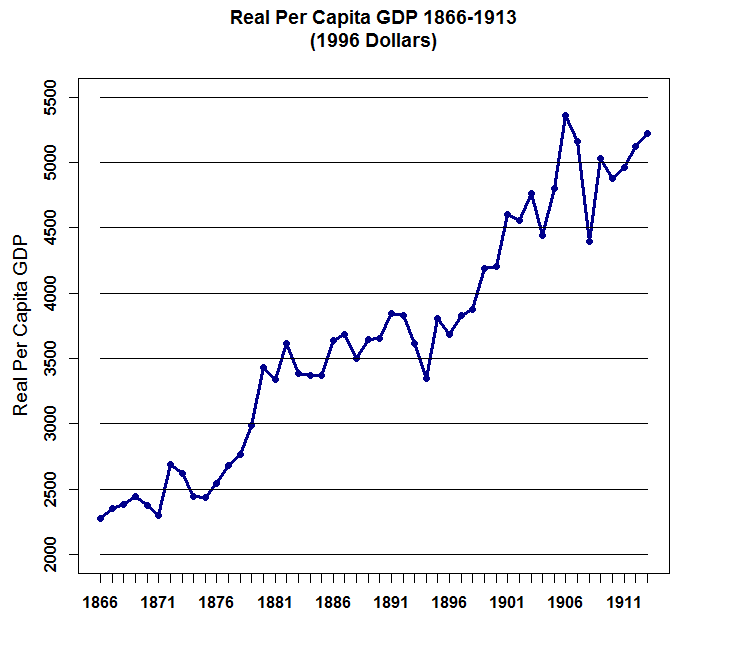 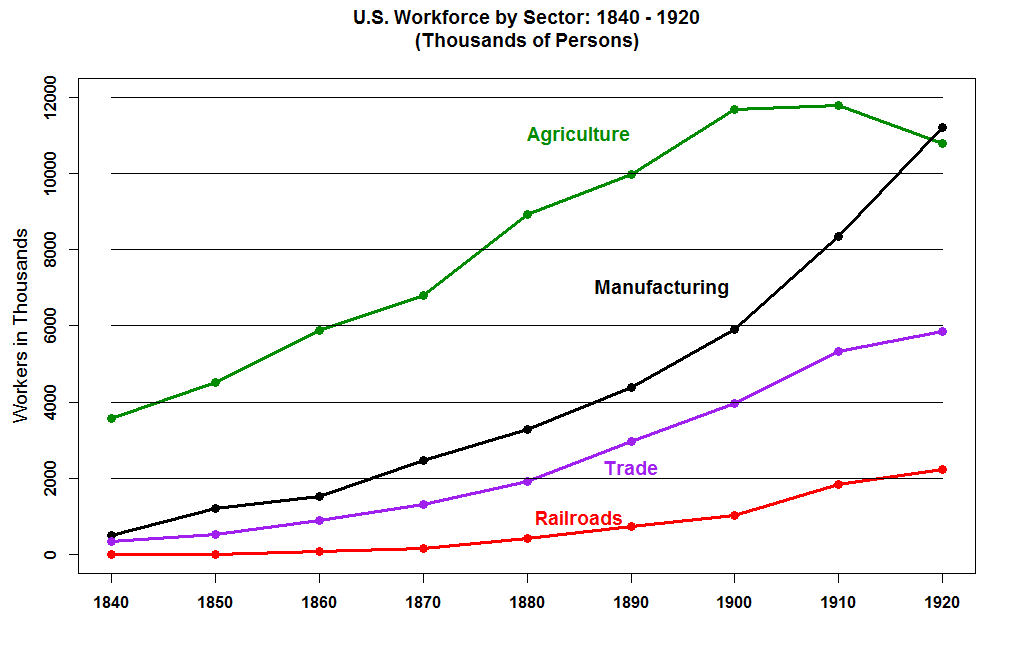 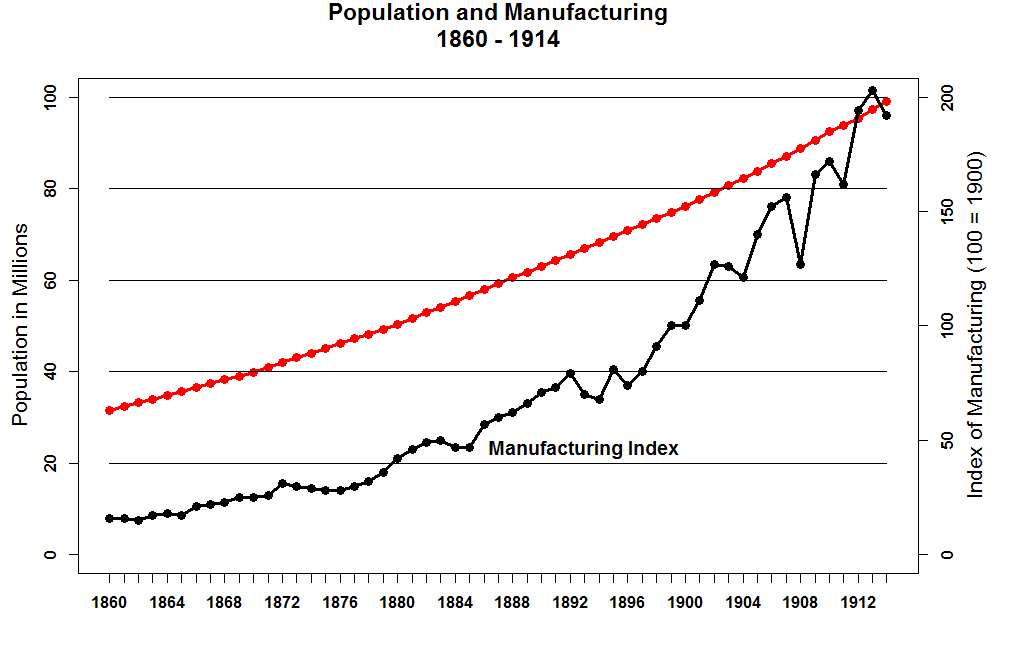 Labor history different in the U.S. vs. Europe
More violent but less Socialist.  
Split between skilled and unskilled workers – craft unions vs. unskilled.
Violence in the Anthracite Coal Regions of Northeast Pennsylvania: 1860s and 1870s
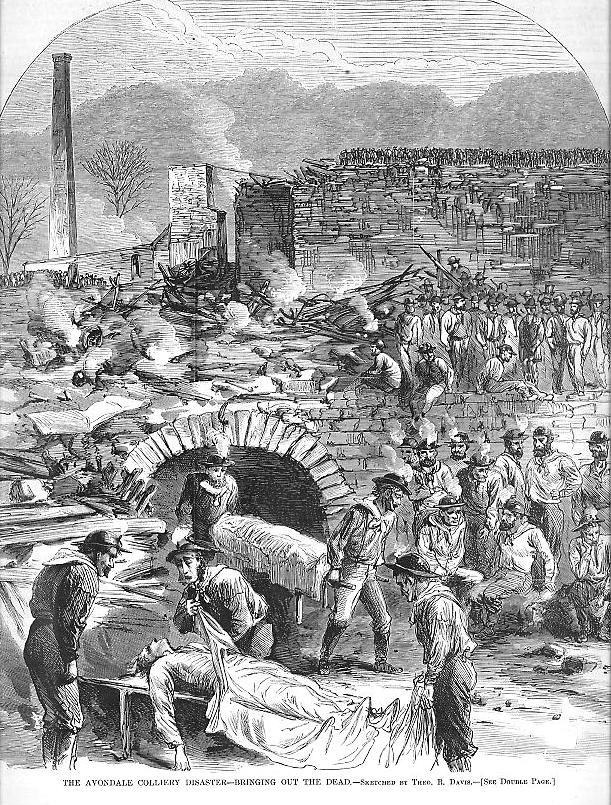 James McParland, Pinkerton Detective
b. 1843 – 18 May 1919
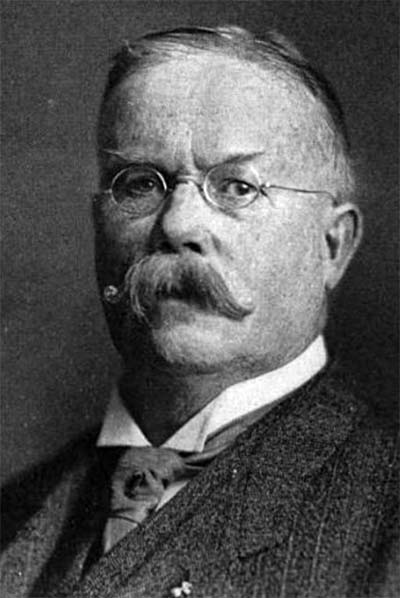 The Railroad Strikes of 1877
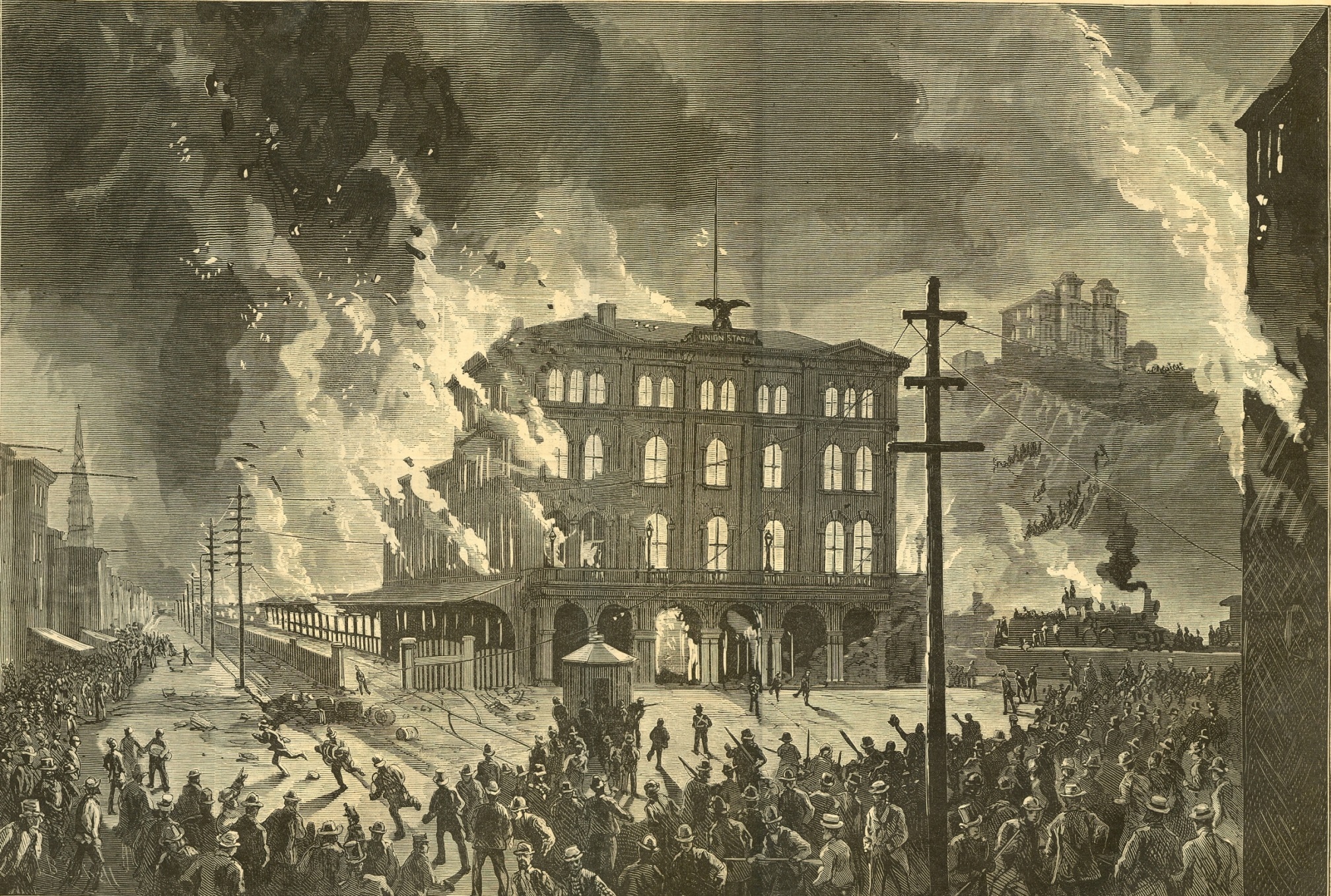 Pittsburgh, PA
Destruction of the Pennsylvania Railroad Facilities
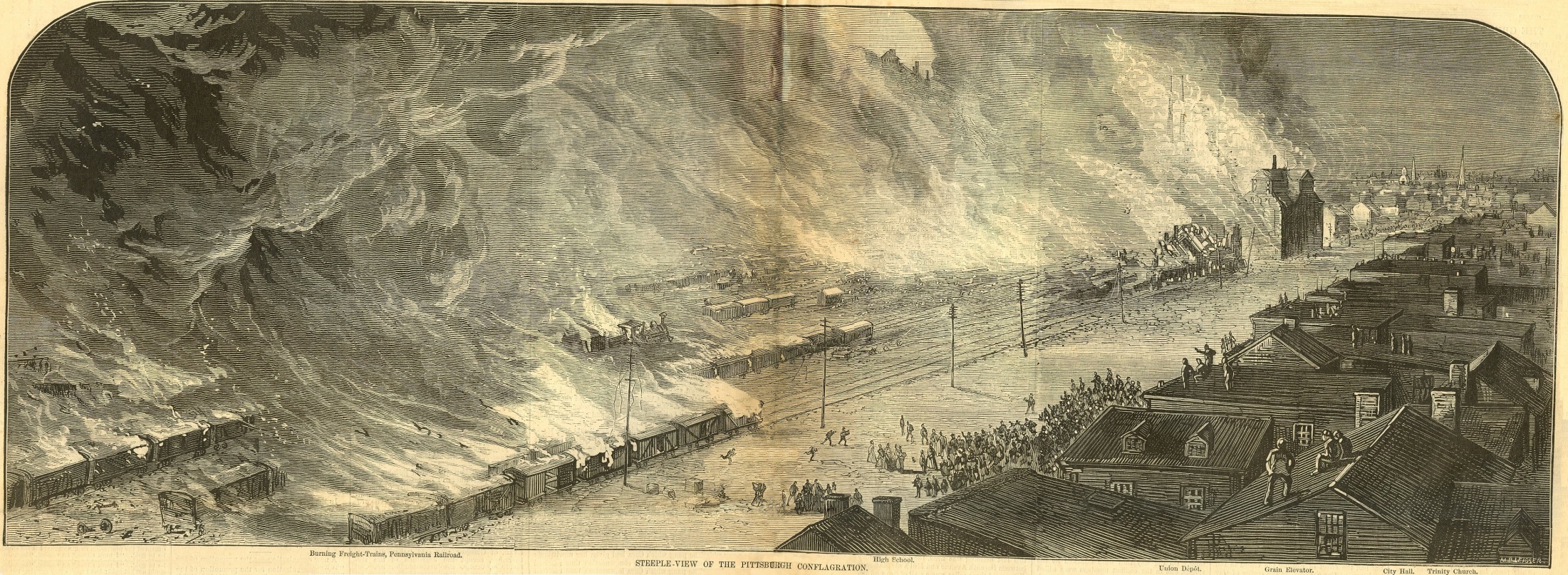 The Homestead Steel Strike of 1892
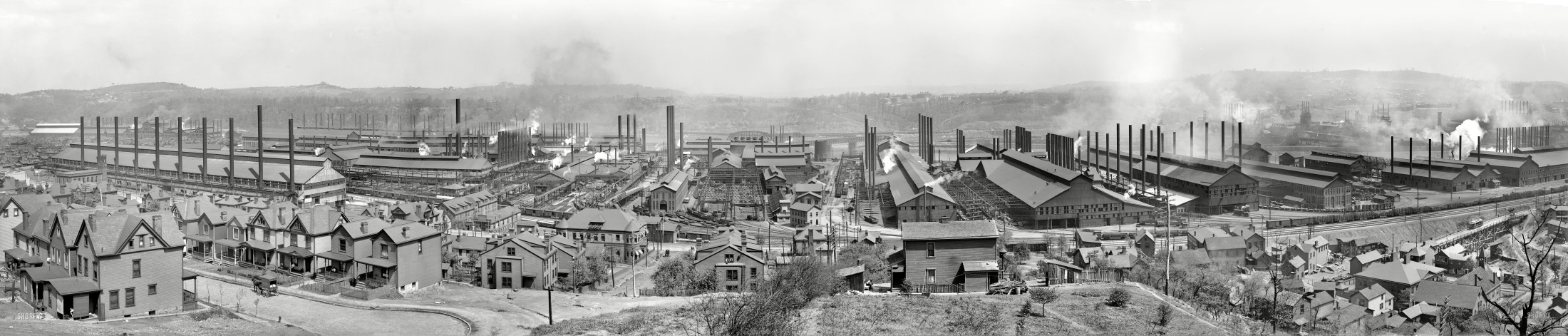 Henry Clay Frick
19 December 1849 – 2 December 1919
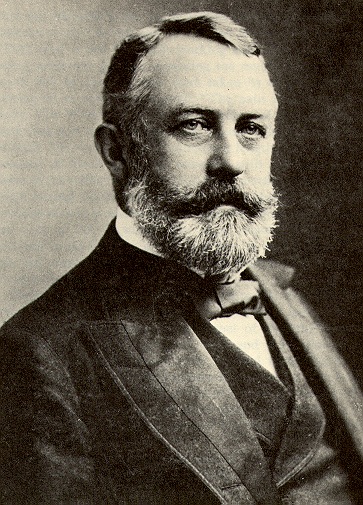 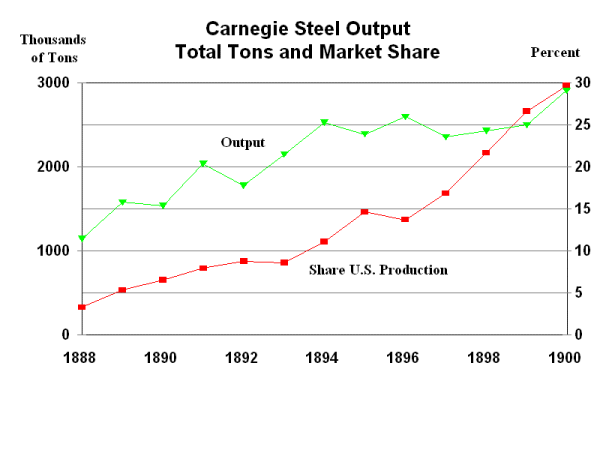 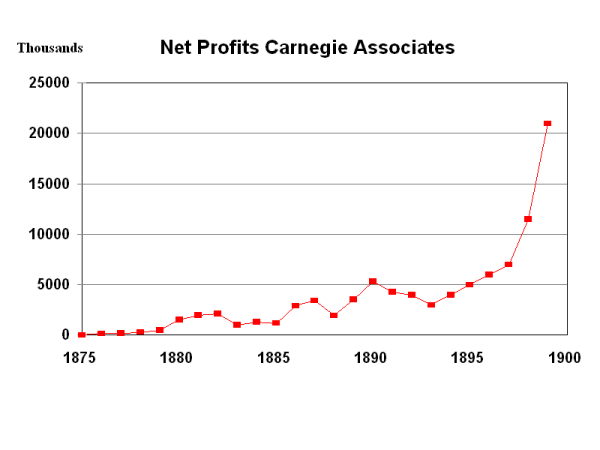 Homestead Workers Hold the High Ground Against the Pinkertons
6 July 1892
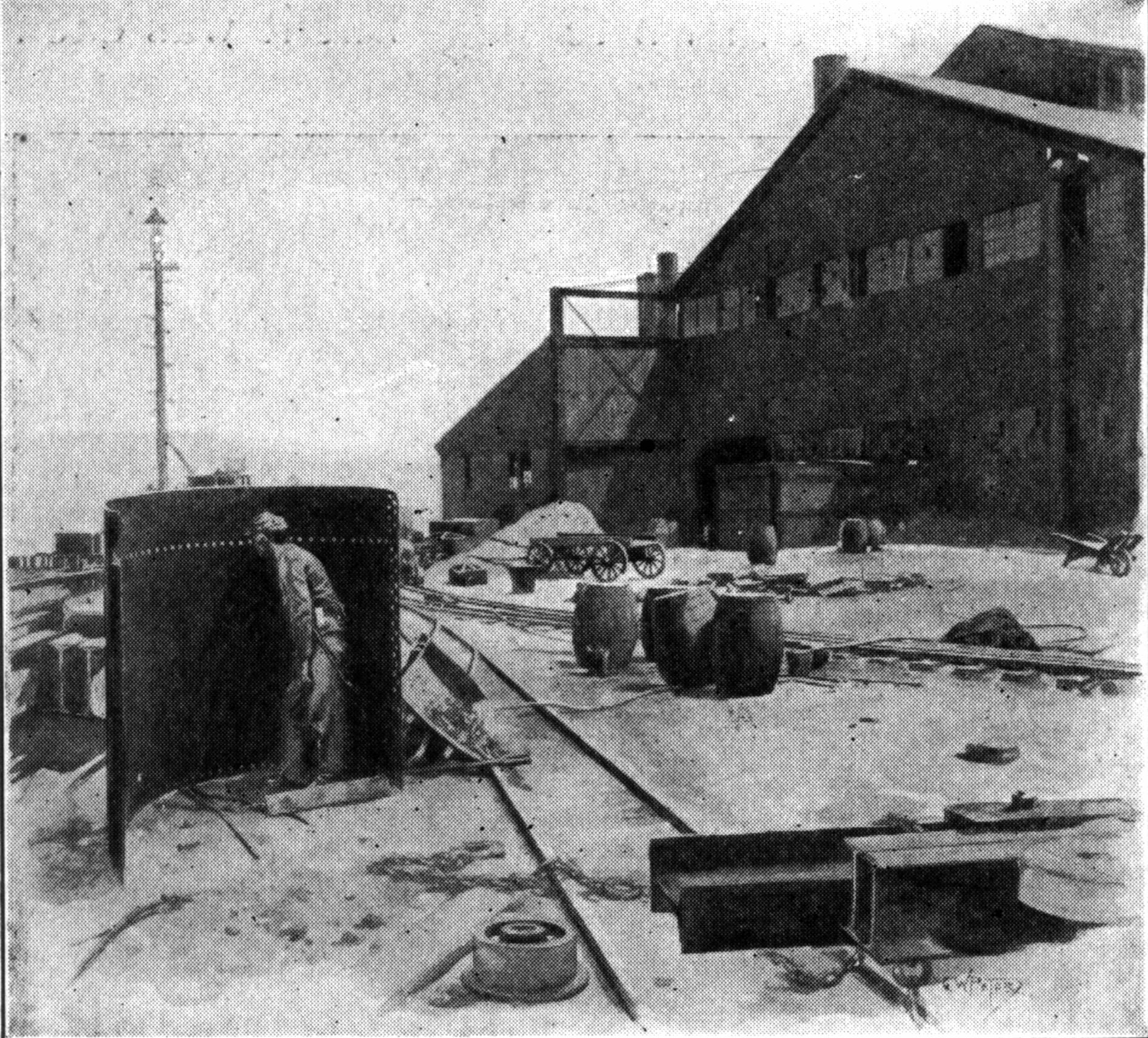 Pinkertons Surrender
7 July 1892
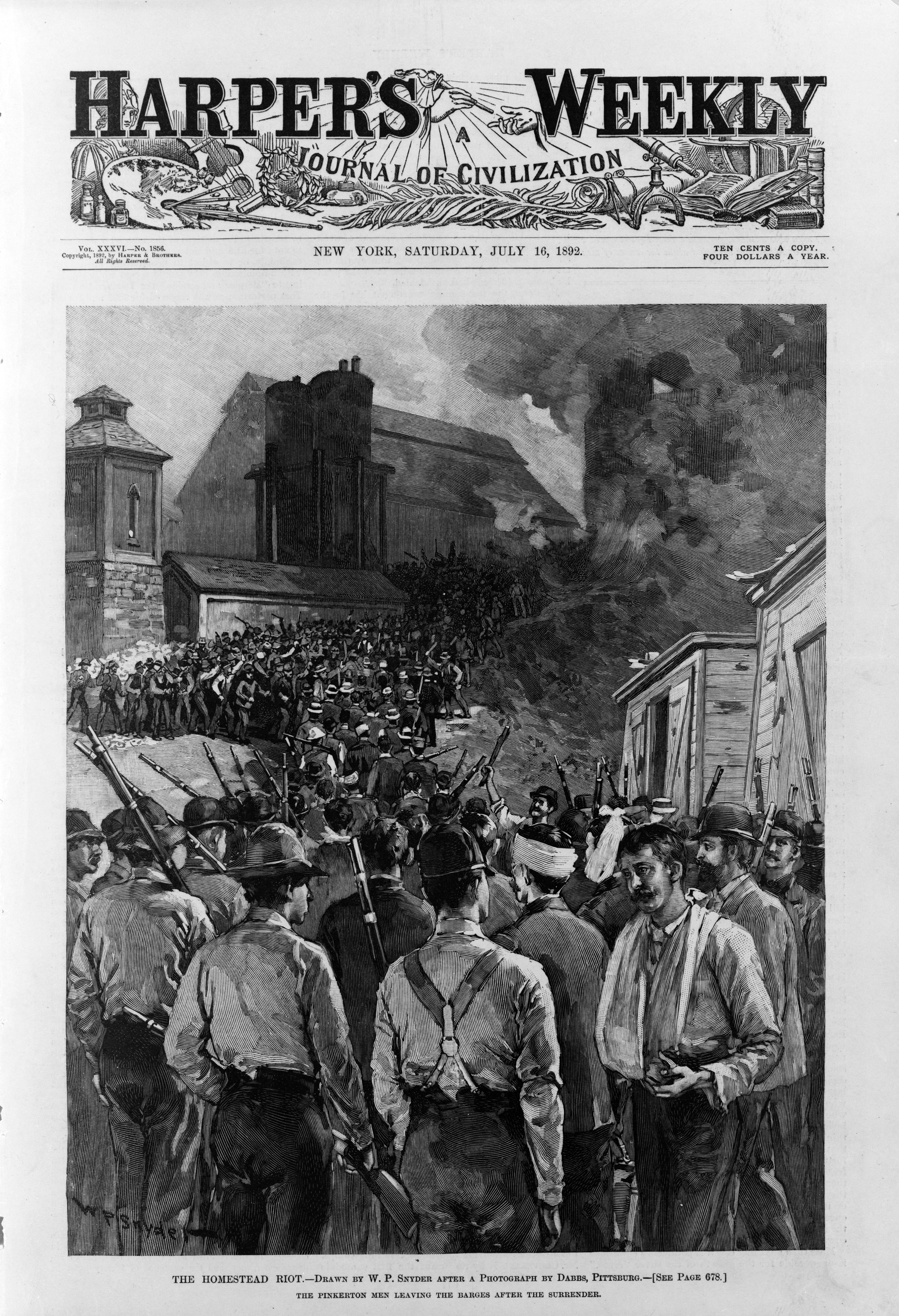 Alexander Berkman
21 November 1870 – 28 June 1936
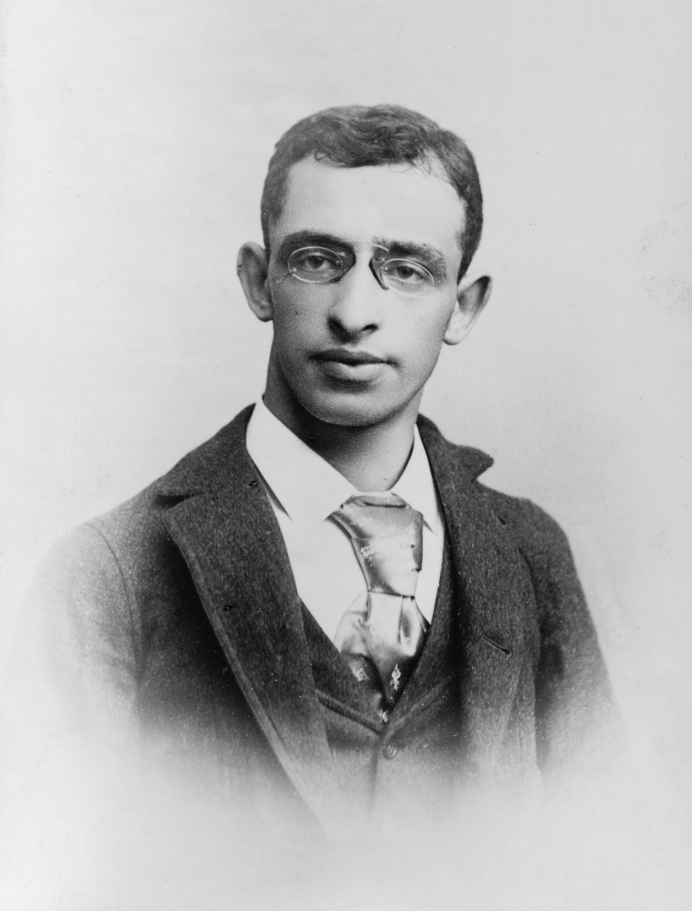 Berkman’s Assassination Attempt on Frick
23 July 1892
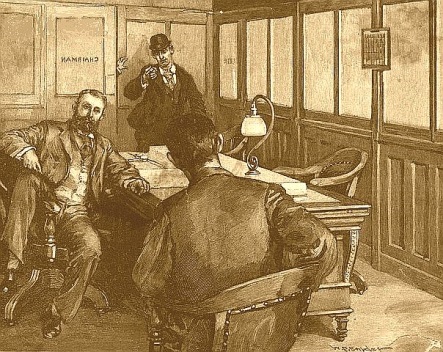 Troops Arrive to Restore Order
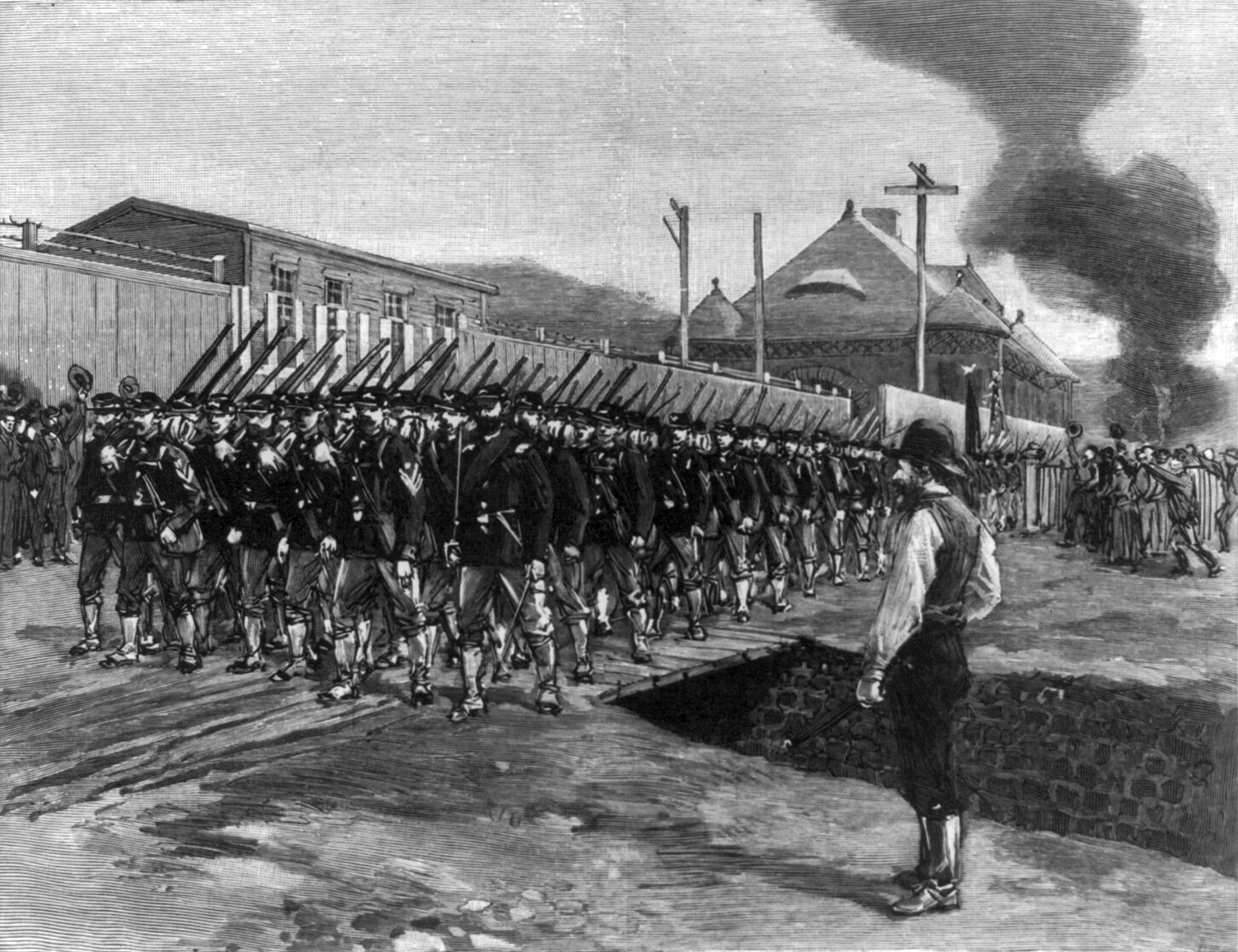